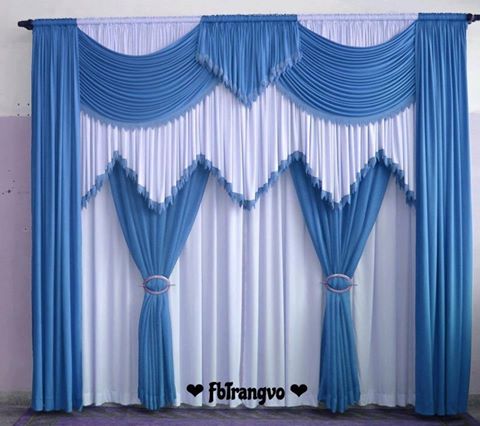 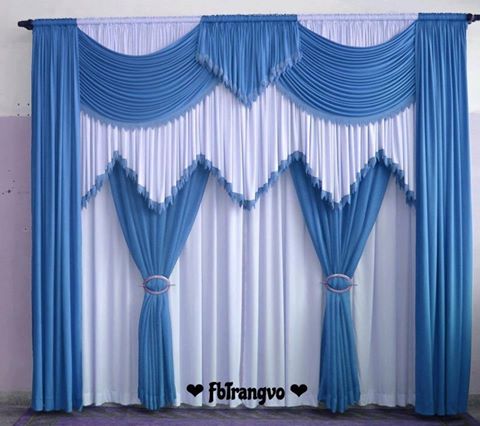 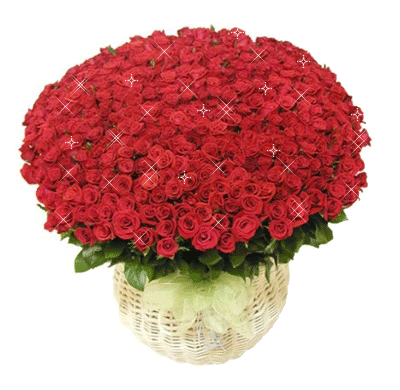 স্বাগতম
শিক্ষক পরিচিতি
মোঃ মোস্তফা
সহকারি শিক্ষক ২৮ নং মধ্যকলারদোয়ানিয়া       সরকারি প্রাথমিক বিদ্যালয়।
নাজিরপুর -পিরোজপুর
পাঠ পরিচিতি
শ্রেণীঃ       ৫ম
বিষয়ঃ      বাংলা
পাঠশিরোনামঃ ঘাসফুল
পাঠ্যাংশঃ আমরা ঘাসের ......নরম পাতা।
শিখনফল
শোনাঃ ১.৩.১ নির্দেশ শুনে পালন করবে।
বলাঃ ২.১.১ প্রমিত উচ্চারনে ও ছন্দ বজায় রেখে কবিতা আবৃও করতে পারবে।
পড়াঃ ২.২.১. পাঠ্যবইয়ের ছড়া সাবলিল ভাবে আবৃতি করতে পারবে।
লেখাঃ পাঠ্যবই এর কবিতা লিখতে পারবে।
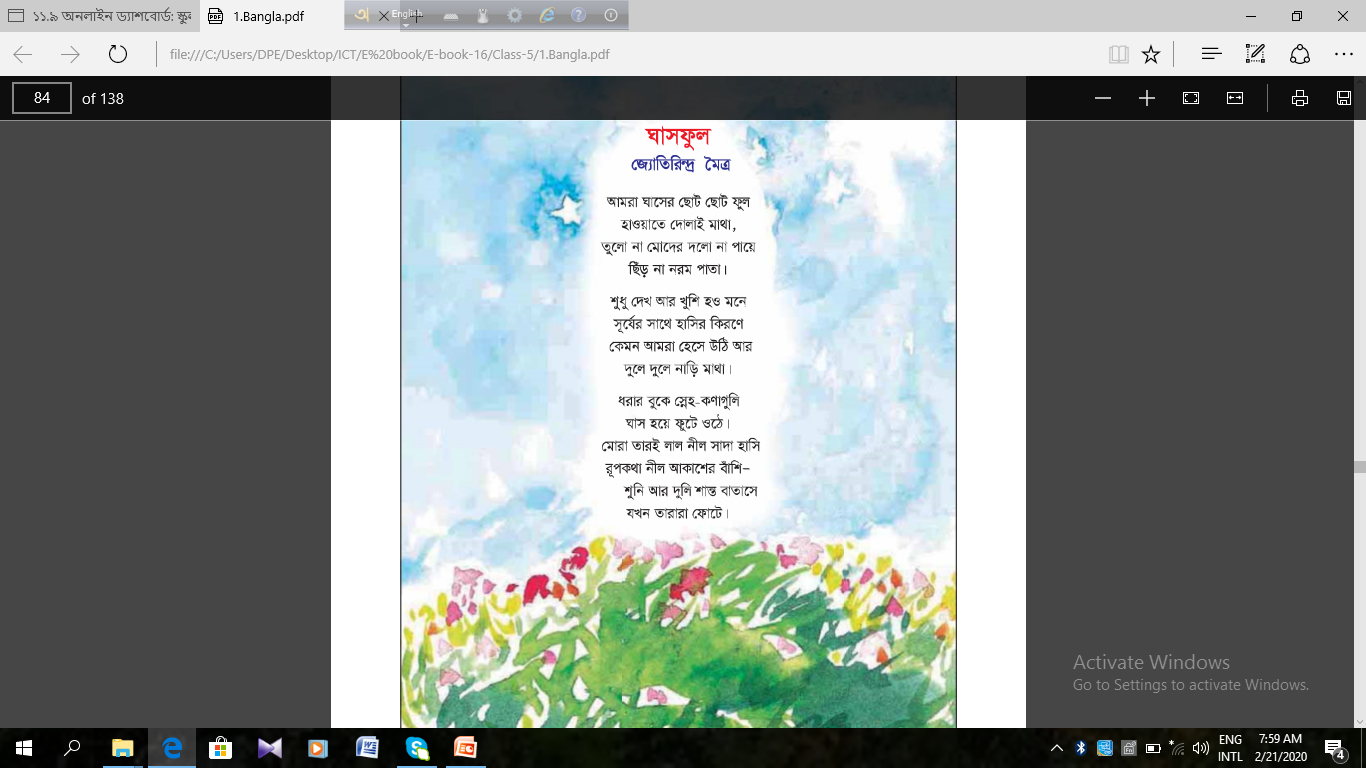 ছবিতে কি দেখা যাছে?
ঘাসফুল
সবাই একটা ভিডিও দেখি।
কবি পরিচিতি
১৯১১
পাবনা
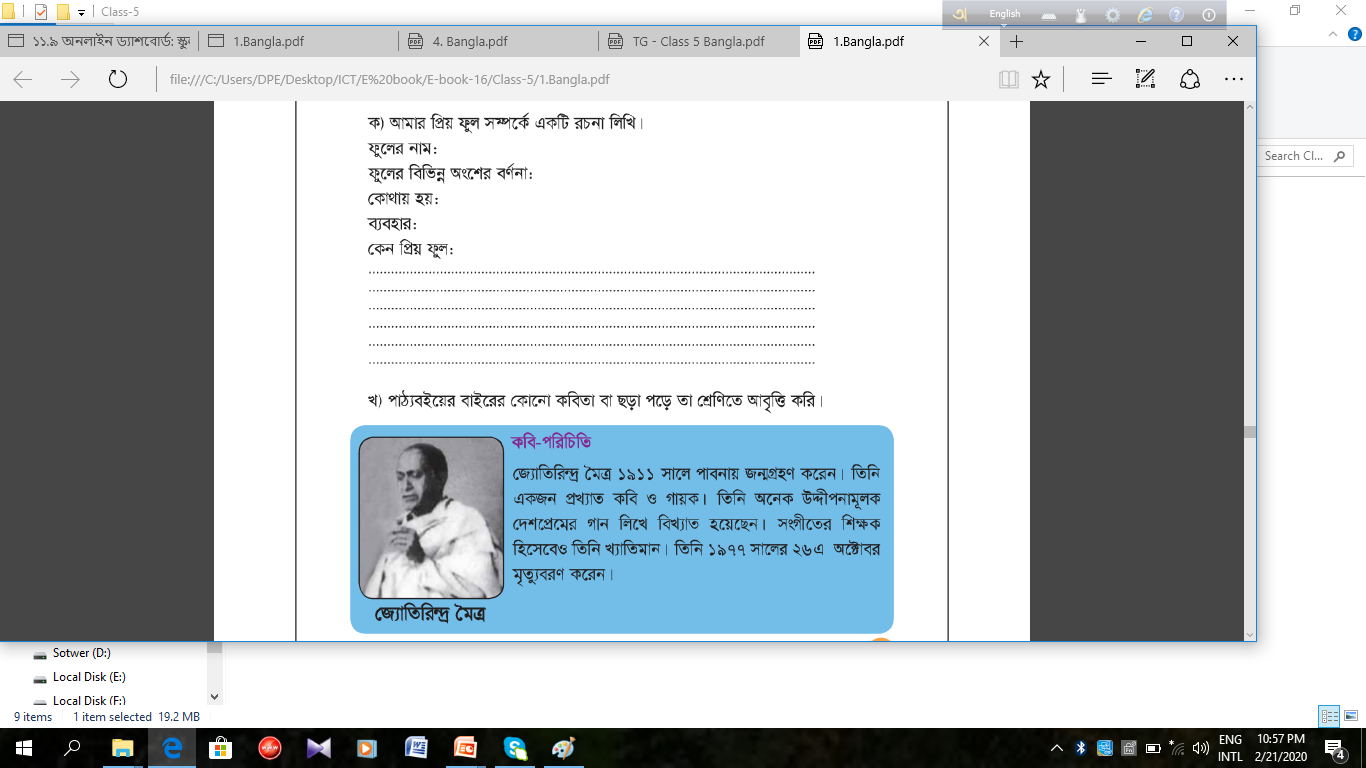 মৄতুবরণ
১৯৭৭
প্রখ্যাত
কবিওগায়ক
সংগীতের
শিক্ষক
আজকের পাঠ
ঘাসফুল
জ্যোতিরিন্দ্র মৈএ
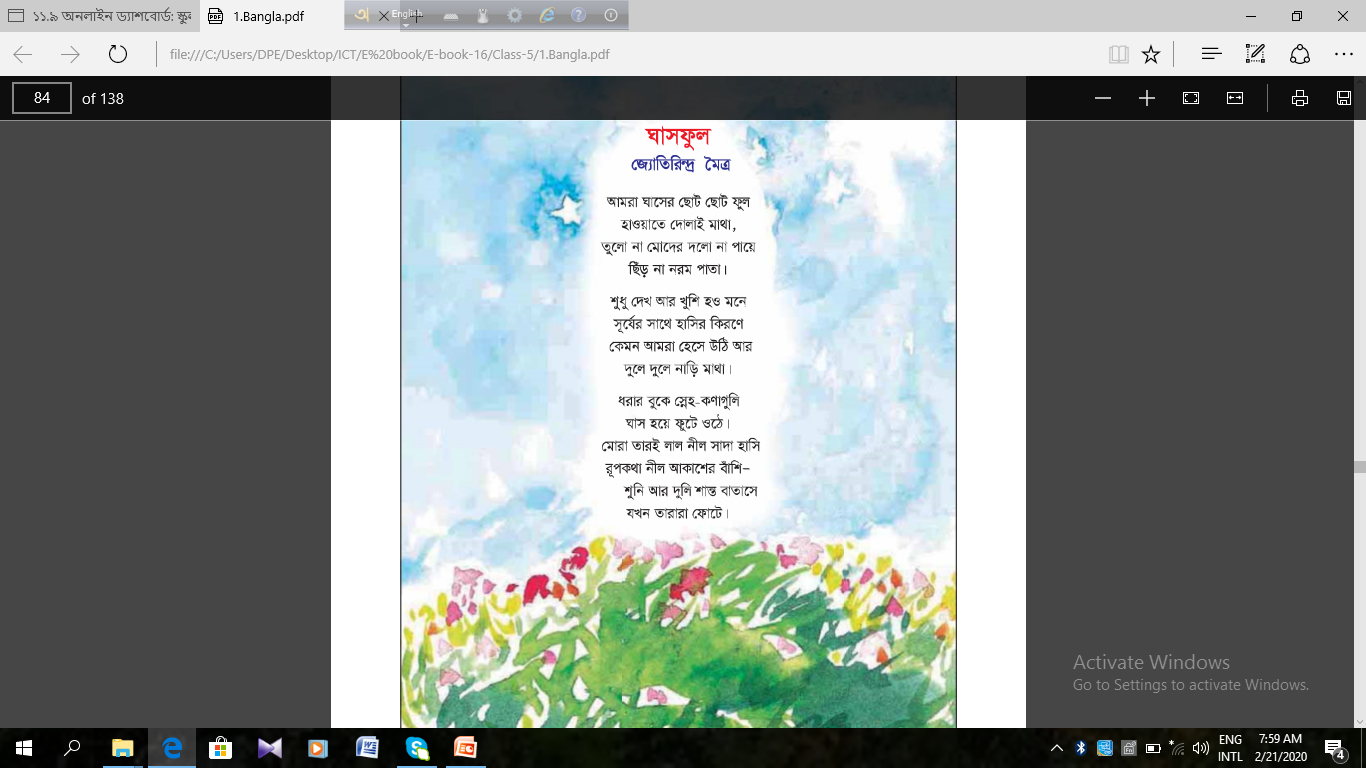 আমরা ঘাসের ছোট ছোট ফুল 
হাওয়াতে দোলাই মাথা,
তুলো না মোদের দলো না পায়ে
ছিঁড় না নরম পাতা।
চলো আমরা অডিও শুনি
দলীয়কাজ
সকলকে কবিতার মূলভাব খাতায় লিখতে বলব।
মূল্যায়ন
কার মুখ দিয়ে কবিতাটি বলা হয়েছে?
ঘাসফুল কিসে মাথা ধোলাই?
ঘাসফুল কোথায় মাথা ঢলাই?
বাড়ির কাজ
ঘাসফুল কবিতার প্রথম চার লাইন বাড়ি থেকে লিখে আনবে।
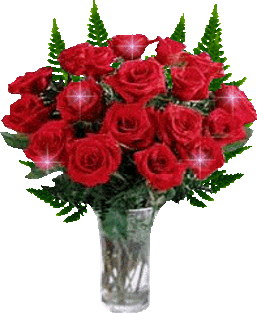 ধন্যবাদ